Toán
Tìm thành phần trong phép cộng, phép trừ (t2)
KHỞI ĐỘNG
Thu thập thức ăn
Mình và các bạn của mình đang rất đói bụng và không có thức ăn. Các bạn hãy giúp mình thu thập thức ăn bằng cách hoàn thành các thử thách nhé!
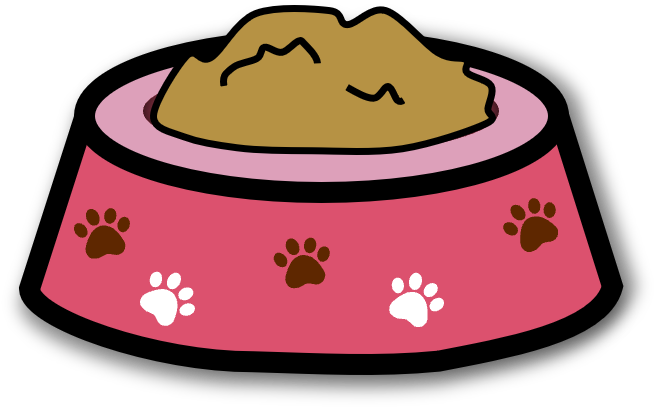 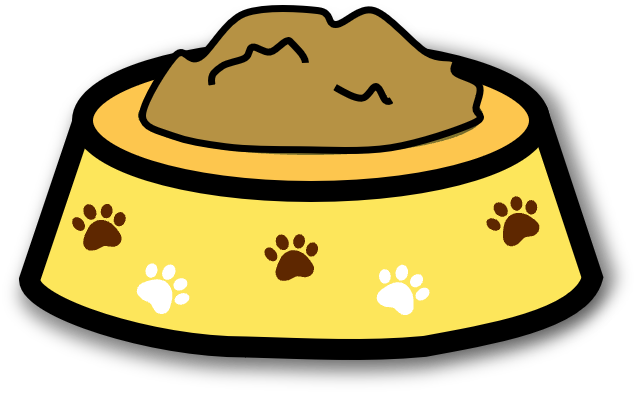 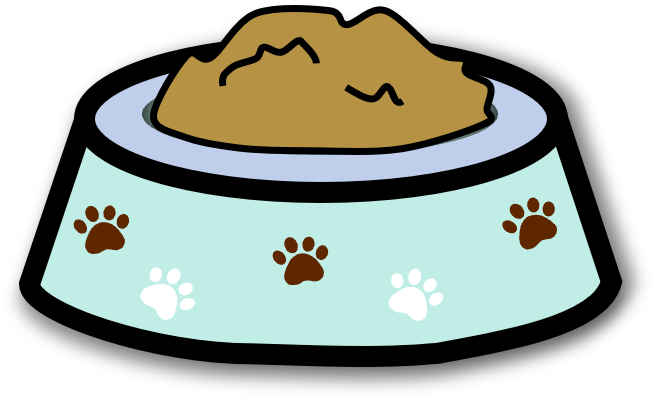 [Speaker Notes: GV CLICK CHUỘT VÀO MỖI HỘP THỨC ĂN  XUẤT HIỆN CÂU HỎI
SAU KHI HS HOÀN THÀNH CÁC THỬ THÁCH, GV CLICK CHUỘT VÀO CON MÈO  DI CHUYỂN ĐẾN SLIDE KẾT THÚC]
Thử thách 1
640 = 600 + ?
Đáp án: 40
[Speaker Notes: GV CLICK CHUỘT VÀO CON MÈO  TRỞ VỀ SLIDE BAN ĐẦU]
Thử thách 2
85 – 40 = ?
Đáp án: 45
[Speaker Notes: GV CLICK CHUỘT VÀO CON MÈO  TRỞ VỀ SLIDE BAN ĐẦU]
Thử thách 3
506 = ? + ?
506 = 500 + 6
[Speaker Notes: GV CLICK CHUỘT VÀO CON MÈO  TRỞ VỀ SLIDE BAN ĐẦU]
Cảm ơn các bạn đã giúp mình thu thập thức ăn nhé!!
FACEBOOK Hương Thảo:  https://www.facebook.com/huongthaoGADT
Khám phá
Tìm số trừ, số bị trừ
a. Tìm số bị trừ
Việt có một số viên bi. Việt đã cho bạn 5 viên, còn lại 3 viên. Hỏi lúc đầu Việt có bao nhiêu viên bi?
Số bi có:
?
Số bi lúc đầu Việt có bằng tổng số bi còn lại và số bi đã cho.
còn lại
đã cho
Số bi Việt có là:
5
3 + 5 = 8 (viên)
3
?
-    5           =  3
Muốn tìm số bị trừ ta lấy hiện cộng với số trừ
Hiệu
Số bị trừ
Số trừ
Tìm số trừ, số bị trừ
b. Tìm số trừ
Nam có 8 viên bi, Nam cho bạn một số bi và còn lại 3 viên. Hỏi Nam đã cho bạn mấy viên bi?
Nam đã cho bạn số viên bi là:
8 – 3 = 5 (viên)
Muốn tìm số trừ, ta lấy số bị trừ trừ đi hiệu.
Hiệu
Số bị trừ
Số trừ
8    -                =    3
?
Hoạt động
1
Tìm số bị trừ (theo mẫu)
Mẫu:
?
- 20 = 40
- 10 = 30
?
- 12 = 25
30 + 10 = 40
?
- 18 = 42
?
60
- 20 = 40
- 12 = 25
- 18 = 42
37
60
?
?
?
42 + 18 = 60
25 + 12 = 37
40 + 20 = 60
1
Tìm số trừ (theo mẫu)
Mẫu:
50 -      = 10
?
30 -       = 20
?
35 -      = 15
30 - 20 = 10
?
51-      = 18
?
35 -       = 15
50 -       = 10
?
20
33
?
51 -       = 18
?
40
35 – 15 = 20
51 – 18 = 33
50 – 10 = 40
3
Số
Số bị trừ = Hiệu + số trừ
Số trừ = Số bị trừ - Hiệu
39
44
22
27
Luyện tập
1
Chọn câu trả lời đúng?
Số trừ = Số bị trừ - Hiệu
52 – 28 = 24
Số bị trừ = Hiệu + số trừ
36 + 25 = 61
a) Biết số trừ là 36, hiệu là 25, số bị trừ là:
A. 51                       B. 11                       C. 61
a) Biết số bị trừ là 52, hiệu là 28, số trừ là:
A. 80                      B. 34                     C. 24
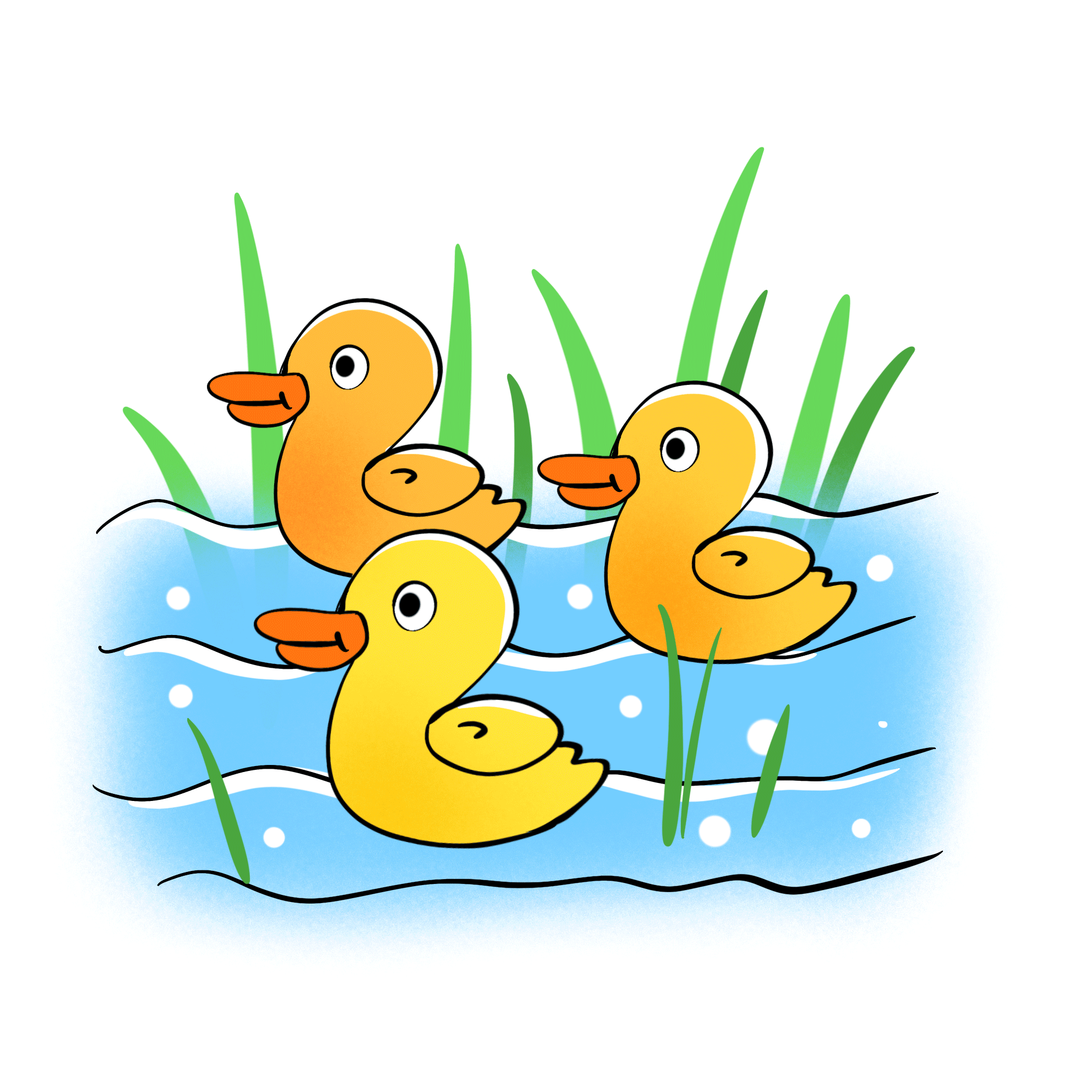 2
Lúc đầu có 64 con vịt ở trên bờ. Lúc sau có một số con vịt xuống ao bơi lội, số vịt còn lại ở trên bờ là 24 con. Hỏi có bao nhiêu con vịt xuống ao?
Tóm tắt
Tổng: 64 con vịt
Trên bờ: 24 con vịt
Xuống ao bơi: ? con vịt
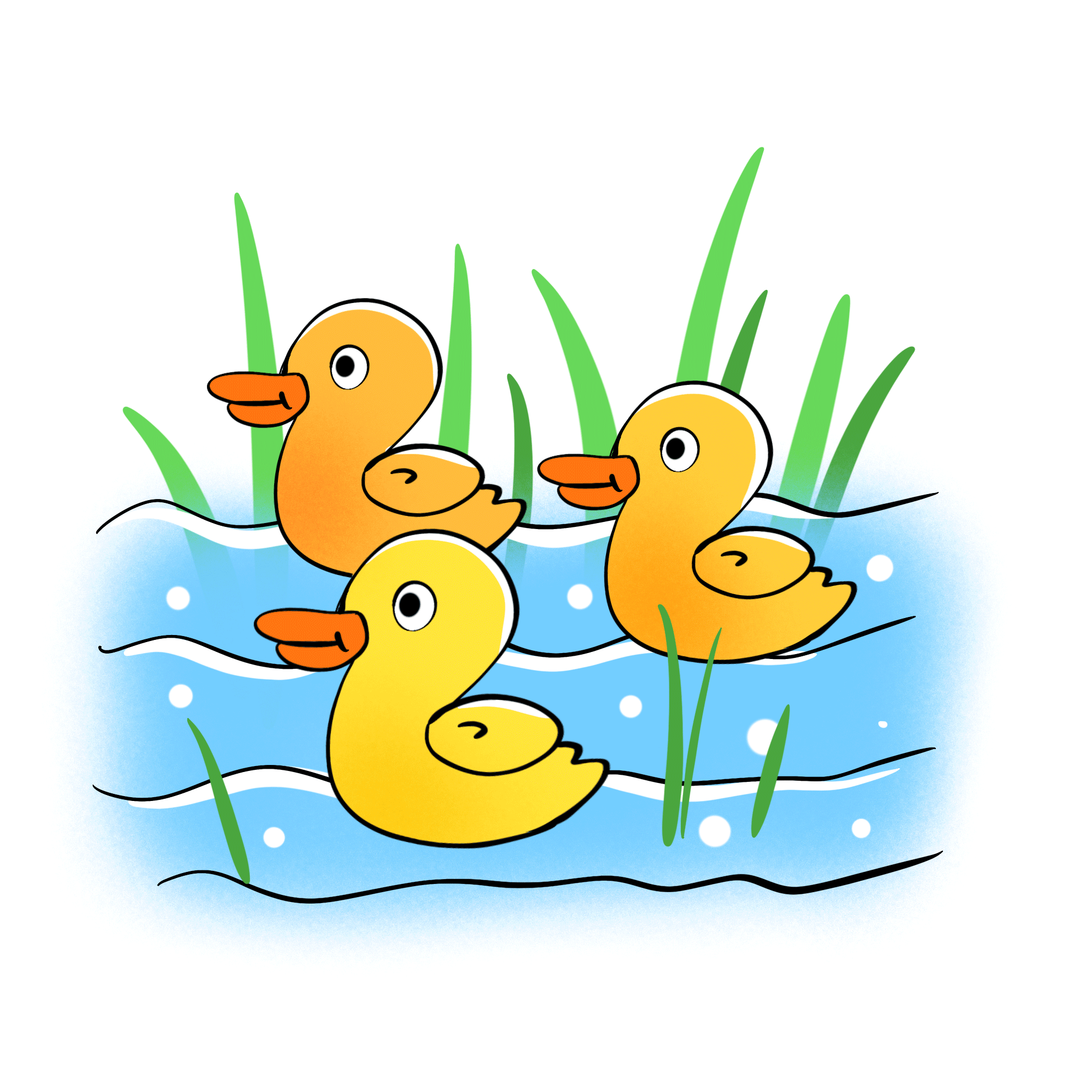 2
Lúc đầu có 64 con vịt ở trên bờ. Lúc sau có một số con vịt xuống ao bơi lội, số vịt còn lại ở trên bờ là 24 con. Hỏi có bao nhiêu con vịt xuống ao?
Bài giải
Có số con vịt xuống ao là?
64 – 24 = 40 (con vịt)
Đáp số: 40 con vịt
Tạm biệt và hẹn gặp lại
Hương Thảo: tranthao121004@gmail.com